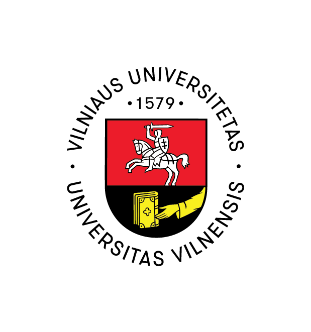 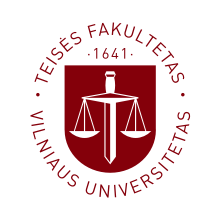 Kriminologijos koliokviumo aptarimas 2020-04-27
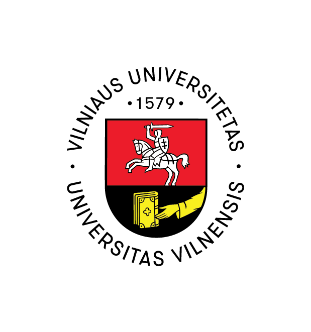 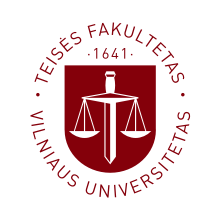 Kriminologijos koliokviumo aptarimas, dėst. Gintautas Sakalauskas, 2020-04-27
Tai, ką kritiškai buvo galima vertinti pateiktame tekste:
Antraštė: kaip įvertinti, kad mikrorajonas yra (ne)pavojingas? Pagal užterštumą, eismo intensyvumą, pastatų ir kitų konstrukcijų kokybę, statybinių medžiagų ekologiškumą, ženklinimą, gyventojų pilietiškumą, tam tikrų objektų buvimą, paslaugų infrastruktūrą, klimato kaitos poveikį ir t. t.? Bet „lengviausia“ sieti su registruotais nusikaltimais
Tradiciniai dalykai, apie kuriuos daug kalbėjom paskaitose ir jie buvo minimi straipsniuose:
Registruotas nusikalstamumas nieko rimto nerodo;
Jis priklauso nuo įvairiausių veiksnių, įskaitant ir formalios bei neformalios kontrolės santykį ir intensyvumą;
Reikia lyginti bent 5-10 metų laikotarpį;
Reikia atsižvelgti į BK pakeitimus;
Privalo būti ir santykiniai skaičiai, ne tik absoliutūs;
Vidinė gyventojų migracija iškreipia ir santykinius skaičius;
Nusikalstamumas apima labai įvairias kategorijas nusikalstamų veikų, absoliuti jų dauguma nėra sunkios;
Daugiausia nusikalstamo elgesio nutinka artimoje aplinkoje, o ne gatvėje, interakcijoje tarp artimų ar pažįstamų žmonių, ypatingai – labiausiai visus gąsdinančio smurto;
Nėra tikrojo nusikalstamumo – latentinės dalies, kurią taip pat galima tirti, bet tikra ne trumpa 6 respondentų apklausa...
2
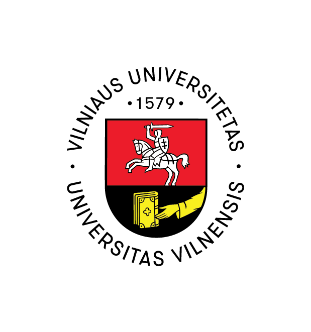 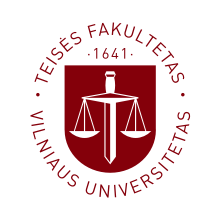 Kriminologijos koliokviumo aptarimas, dėst. Gintautas Sakalauskas, 2020-04-27
Bet realus pavojus priklauso nuo gyvensenos; daugiausia ne tik kaltininkų, bet ir nukentėjusiųjų – jauni žmonės;
Pavojaus baimė, jos apimtys ir dinamika yra labai subjektyvi ir priklauso nuo įvairių subjektyvių veiksnių (charakterio, asmeninių patirčių, psichinių savybių ir pan.);
Žurnalistinės grimasos:
Taip ir lieka neaišku, kurie gi tie rajonai pavojingiausi ir kurie gi drąsiausi iš tų apklaustųjų juos renkasi;
Nuotraukos formuoja slogią nuotaiką – ką gi norima pasakyti kryžiumi, pastatytu sausio 13osios aukoms atminti?
Formuojama tradicinė nuomonė, kad nusikalstamumo grėsmė kyla iš tam tikros grupės žmonių – asocialių, narkomanų ir pan.
Antisocialumas yra psichikos liga – tokių asmenų pagrindinis siekis yra „lipti per galvas“ arba sąmoningai manipuliuoti aplinkiniais, „maustyti visus“. Tarp nekilnojamojo turto pardavėjų jų turbūt ne ką mažiau nei kalėjimuose
3
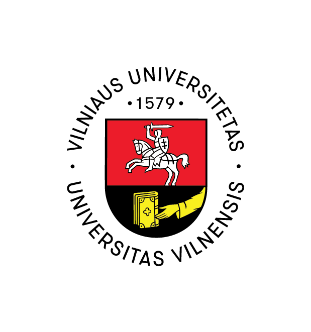 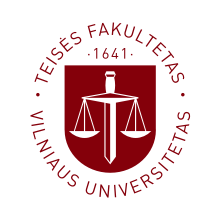 Kriminologijos koliokviumo aptarimas, dėst. Gintautas Sakalauskas, 2020-04-27
Didžioji dalis narkomanų nėra tie, kuriuos matome gatvėje, akivaizdžiai išsiskiriančius savo fiziniais pokyčiais. Čia kelios narkomanų nuotraukos, nebūtumėt norėję gyventi šalia jų?...
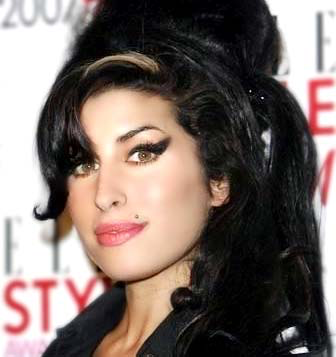 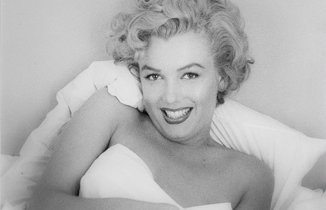 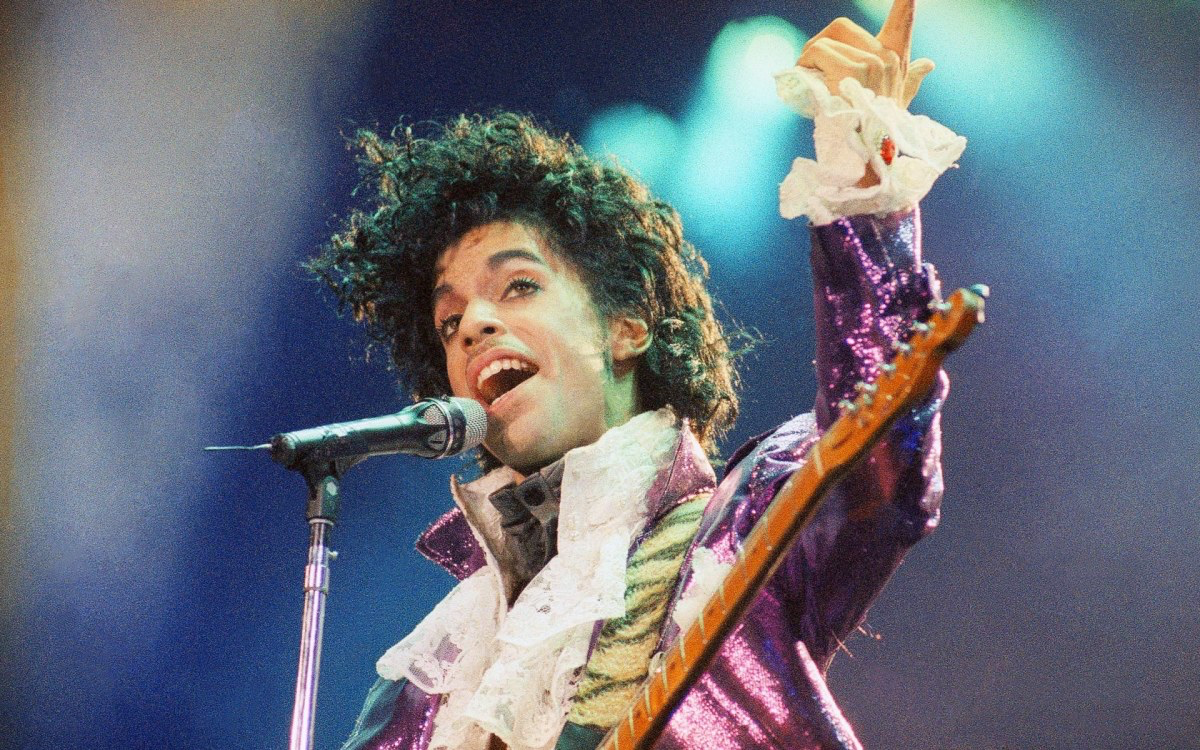 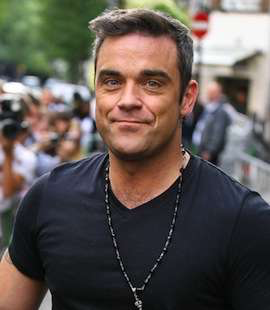 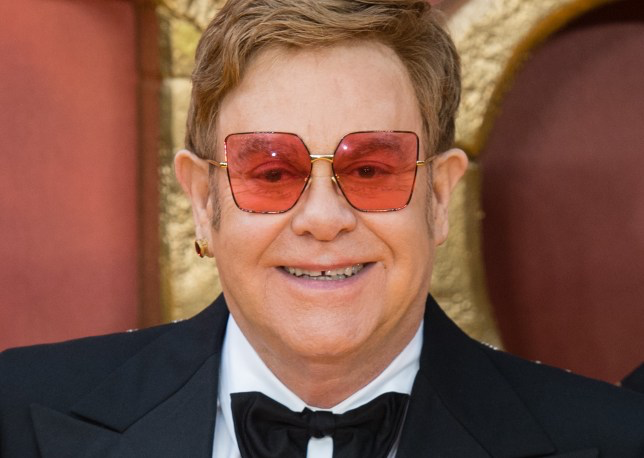 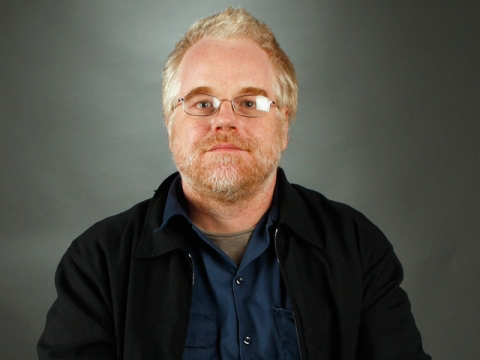 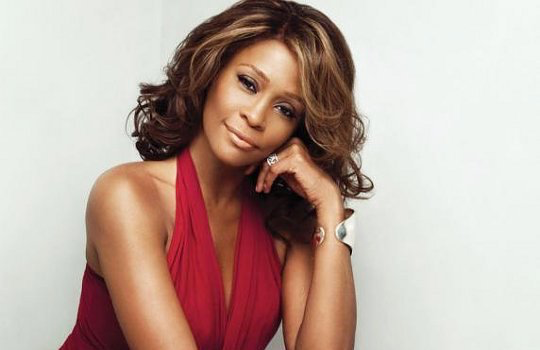 4